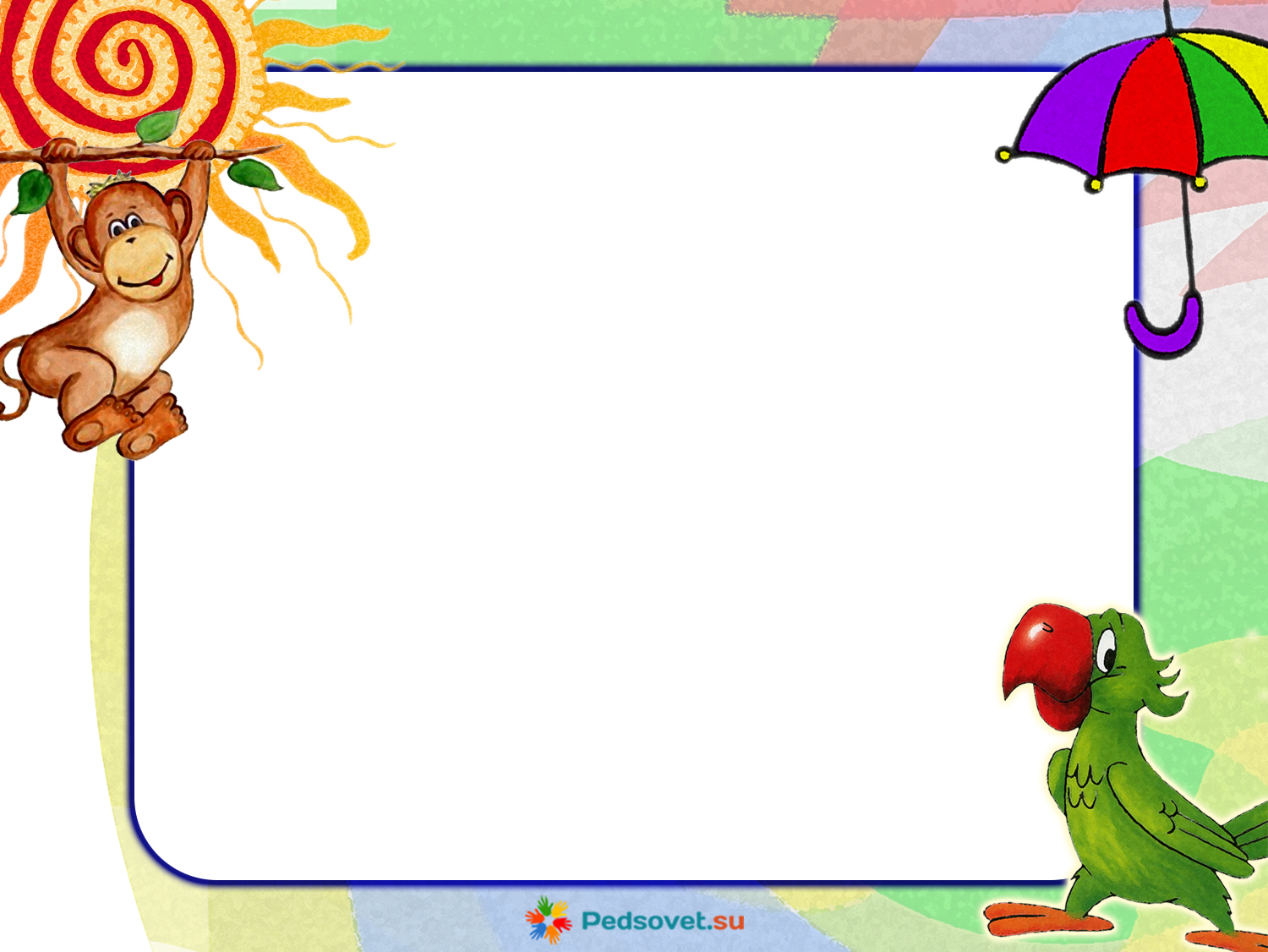 Сказка  по кейс-иллюстрации
« Бычок –черный бочок, 
белые копытца»
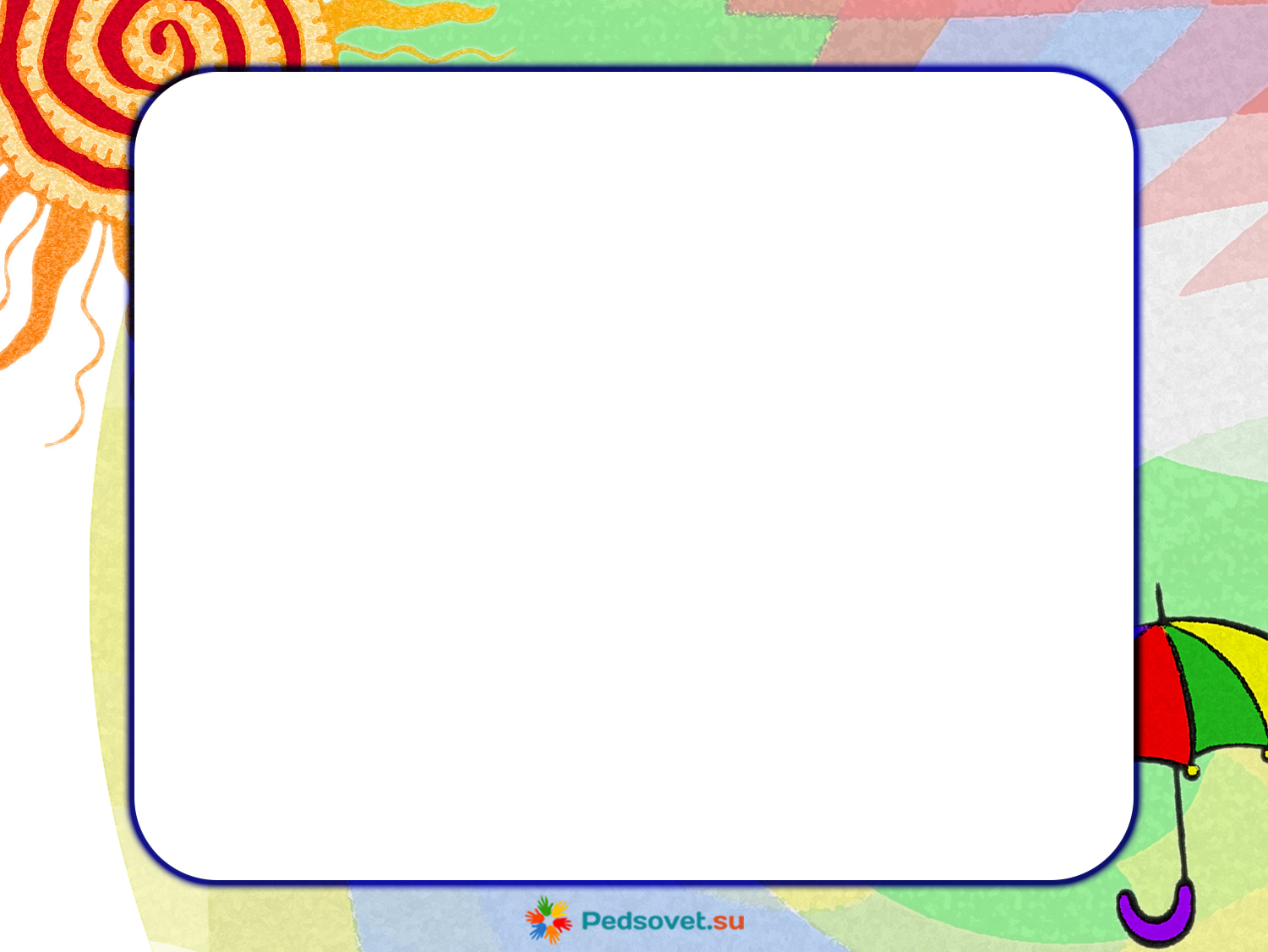 Родитель, читает сказку с опорой на кейс-иллюстрацию
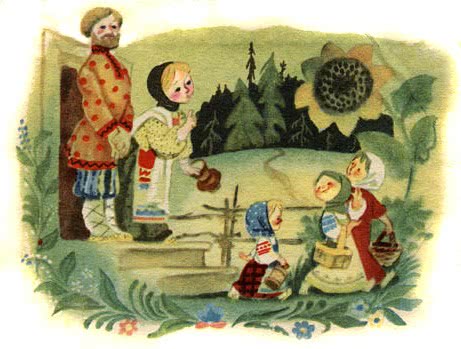 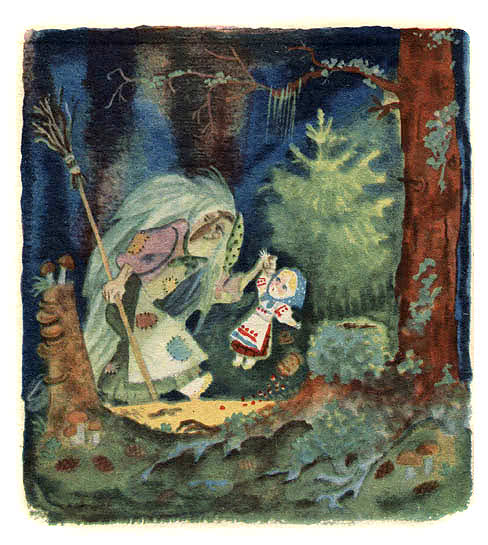 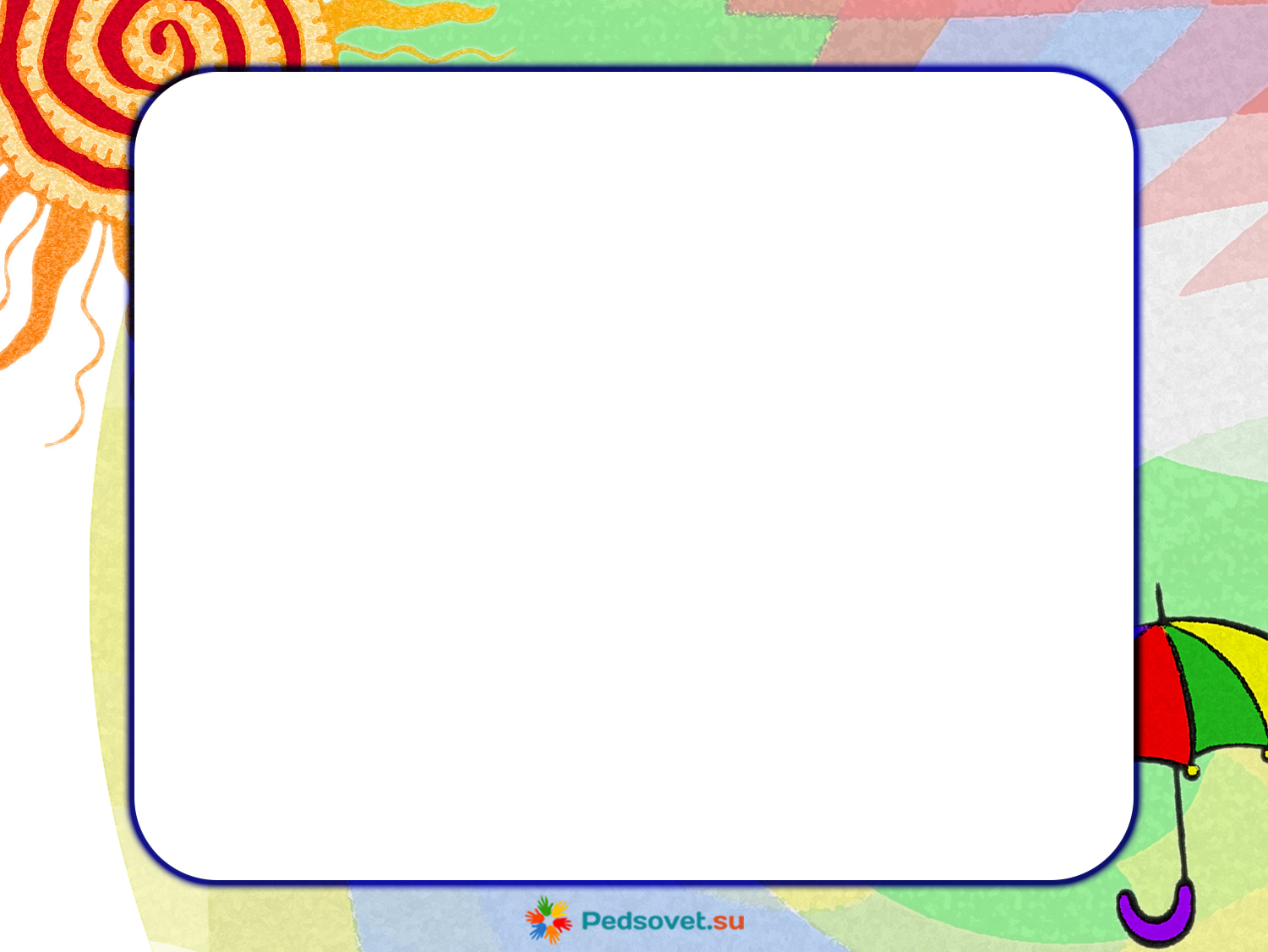 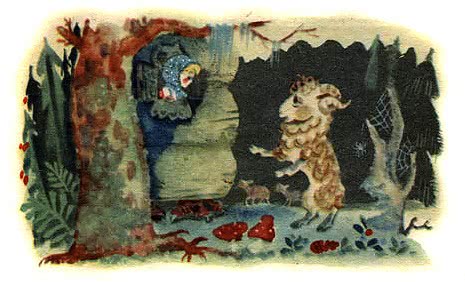 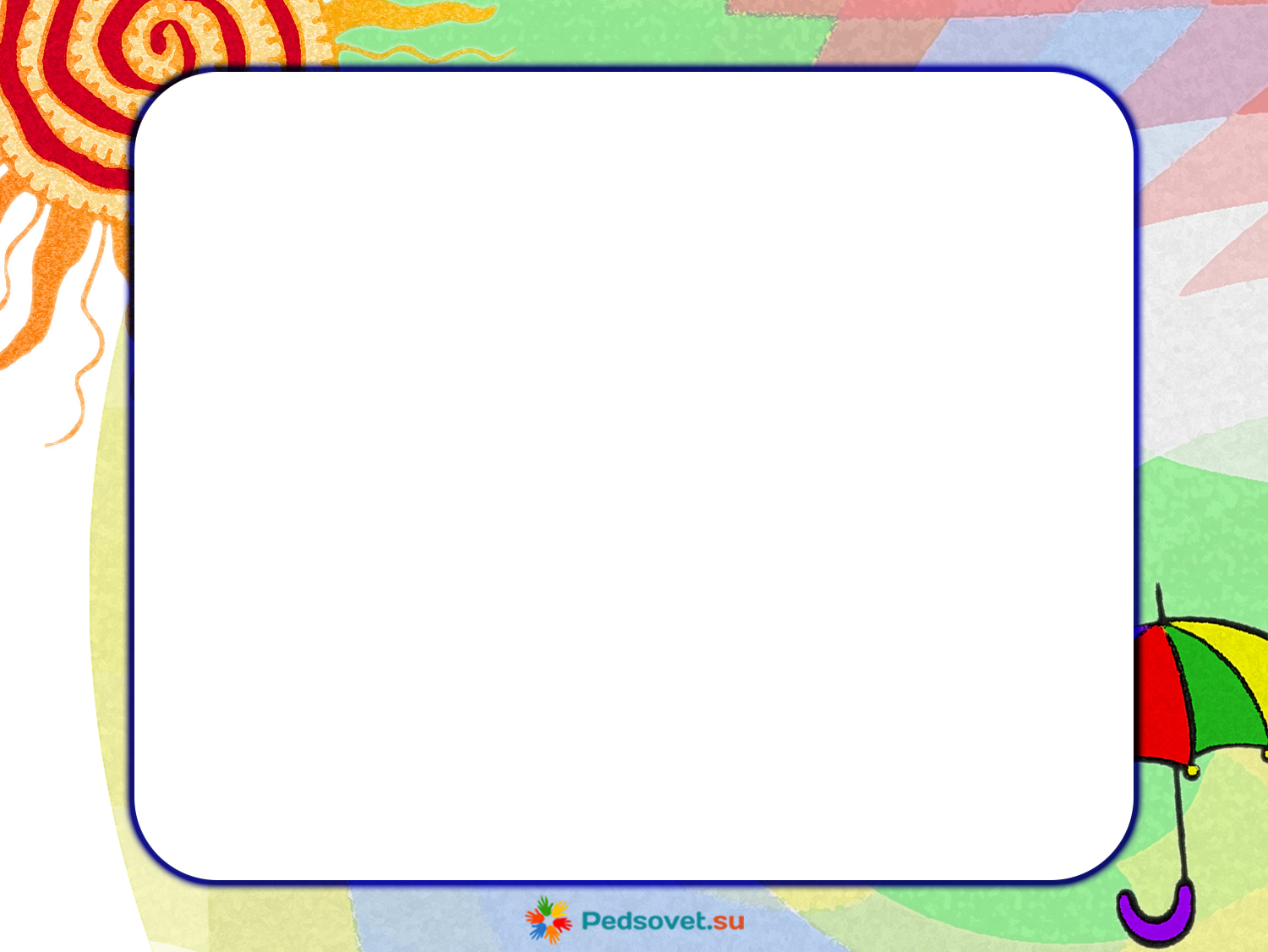 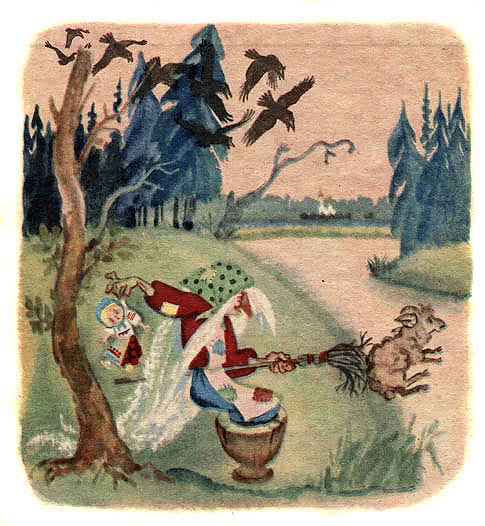 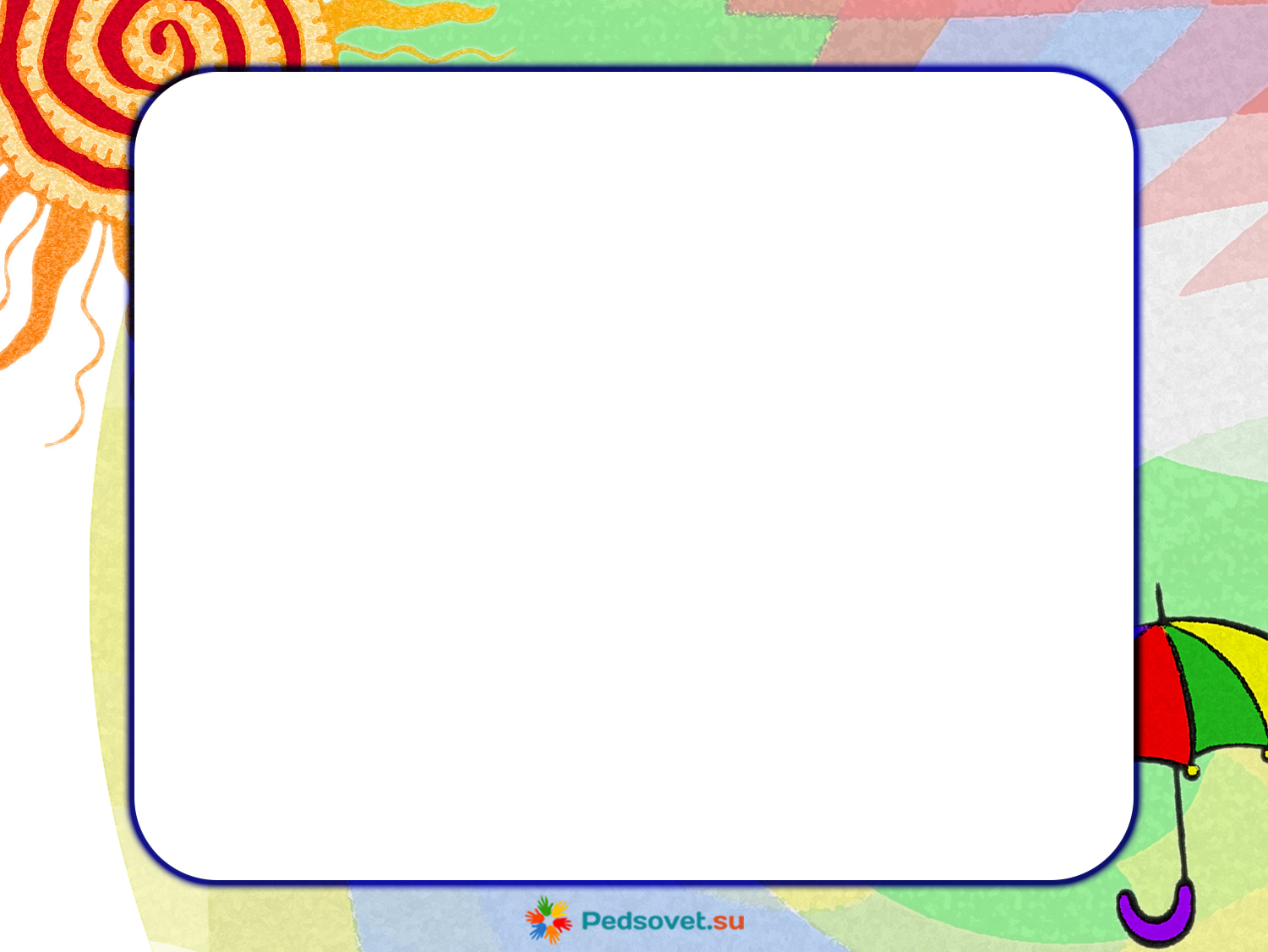 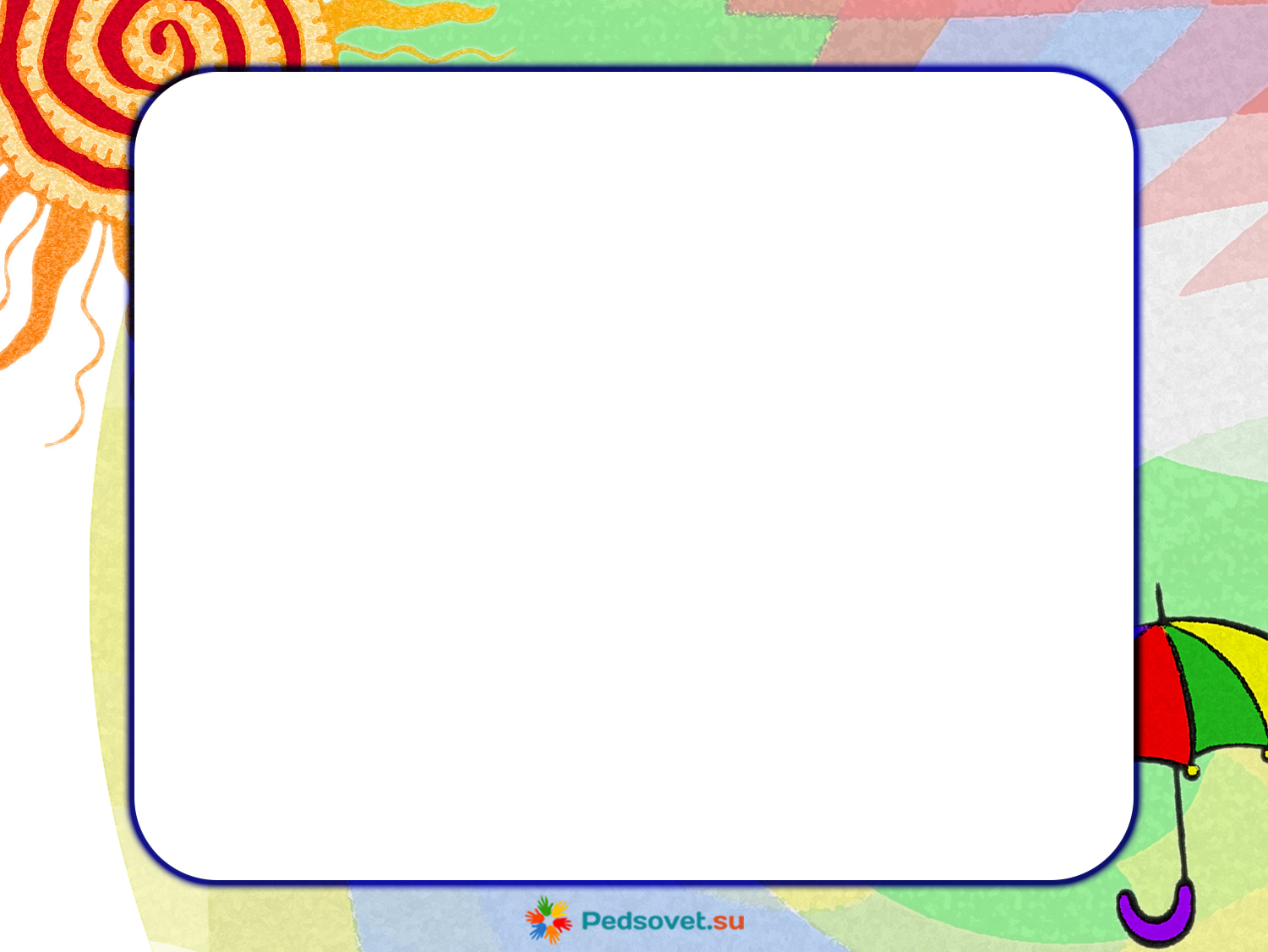 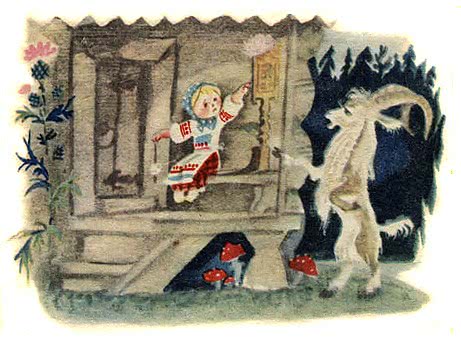 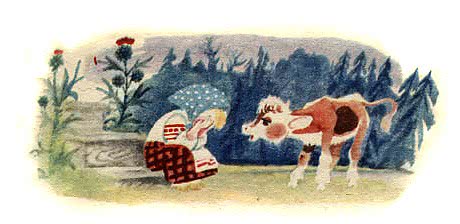 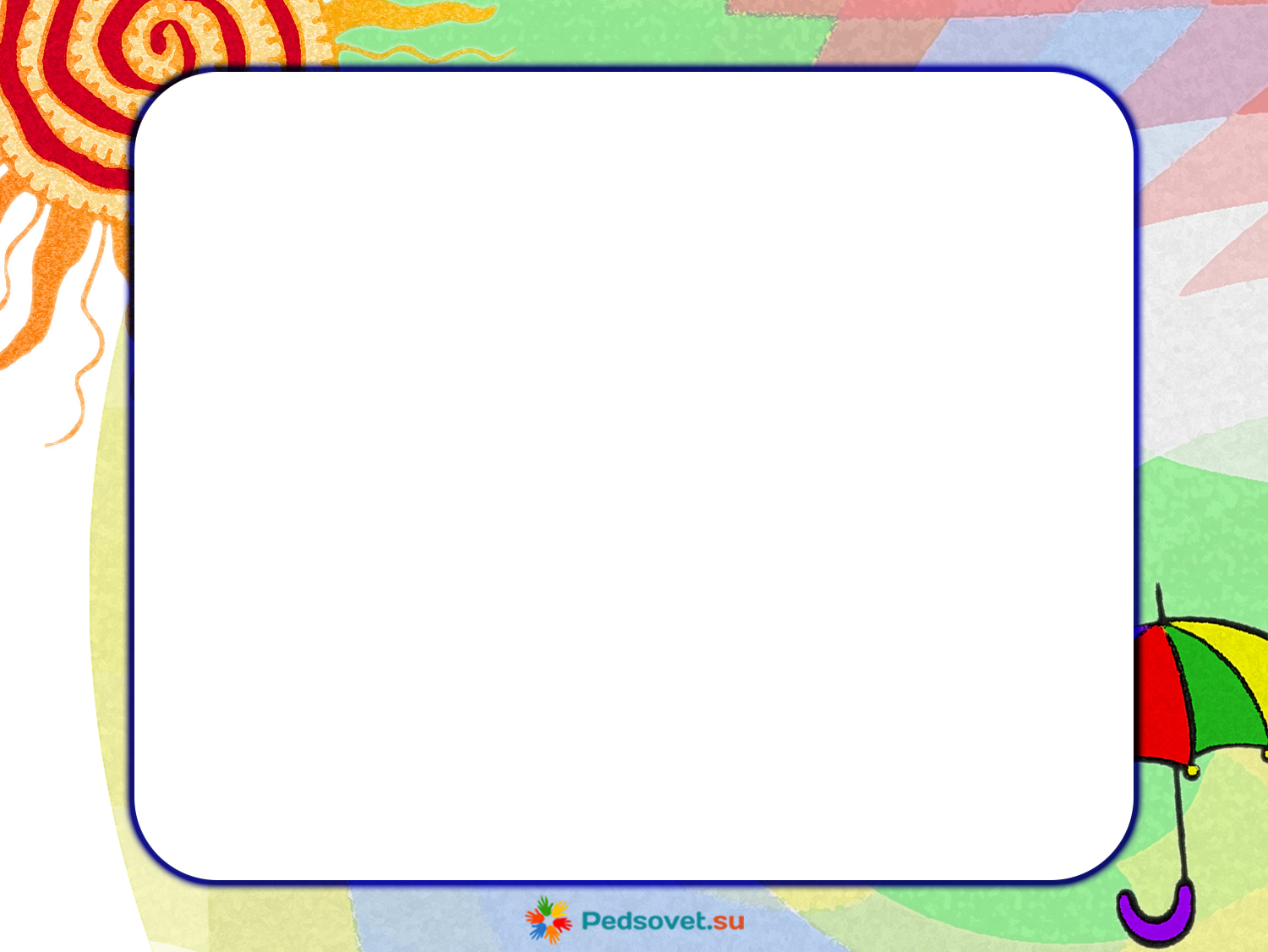 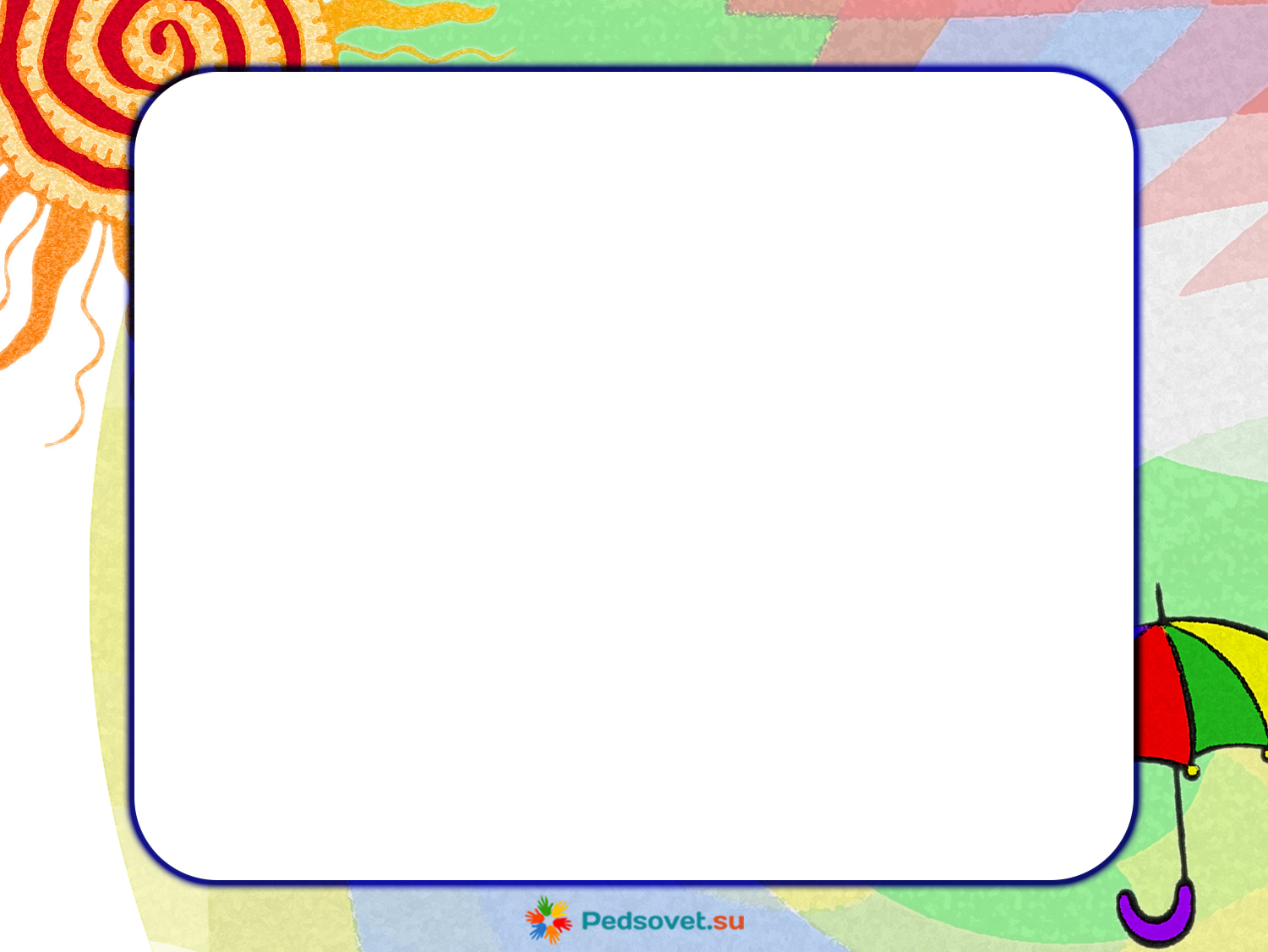 Физминутка
Пройди по ссылке:    https://yandex.ru/collections/user/uid-67h6n73c/fizminutki/
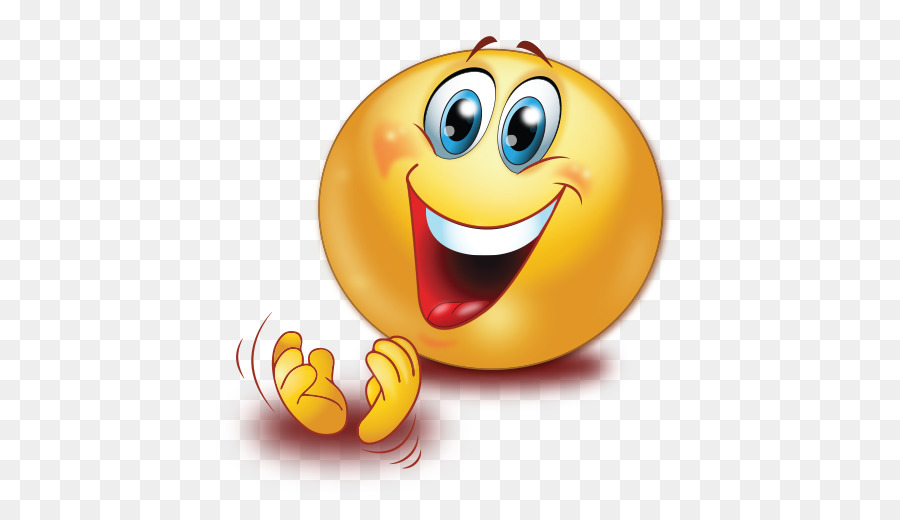 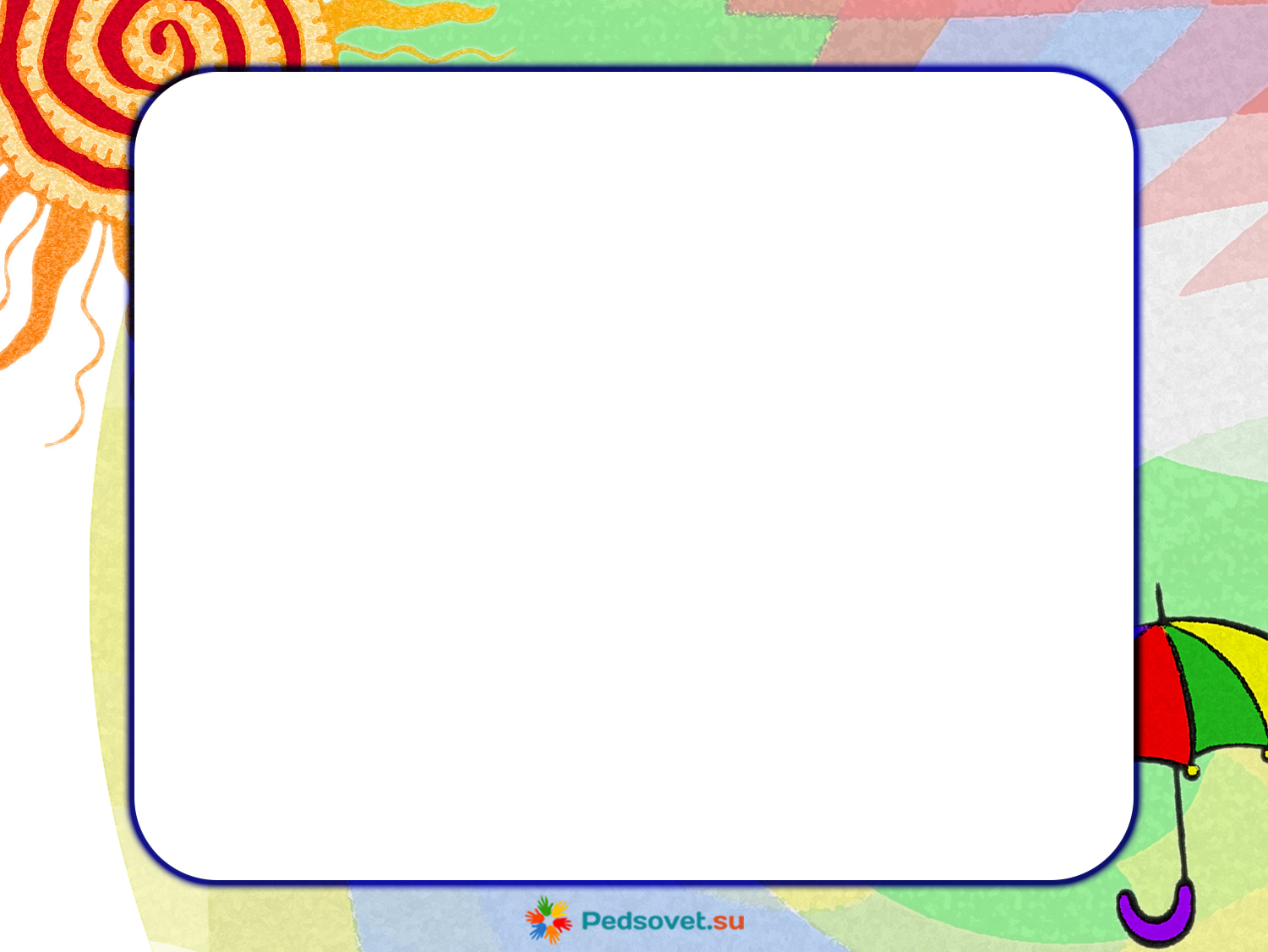 Беседа
1.Тебе понравилась сказка?
2. Назови герое сказки?
3. Как звали девочку в сказке?
4.Что победило в сказке добро или зло?
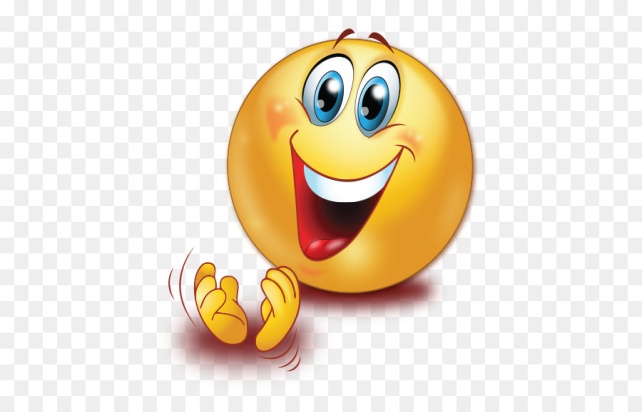 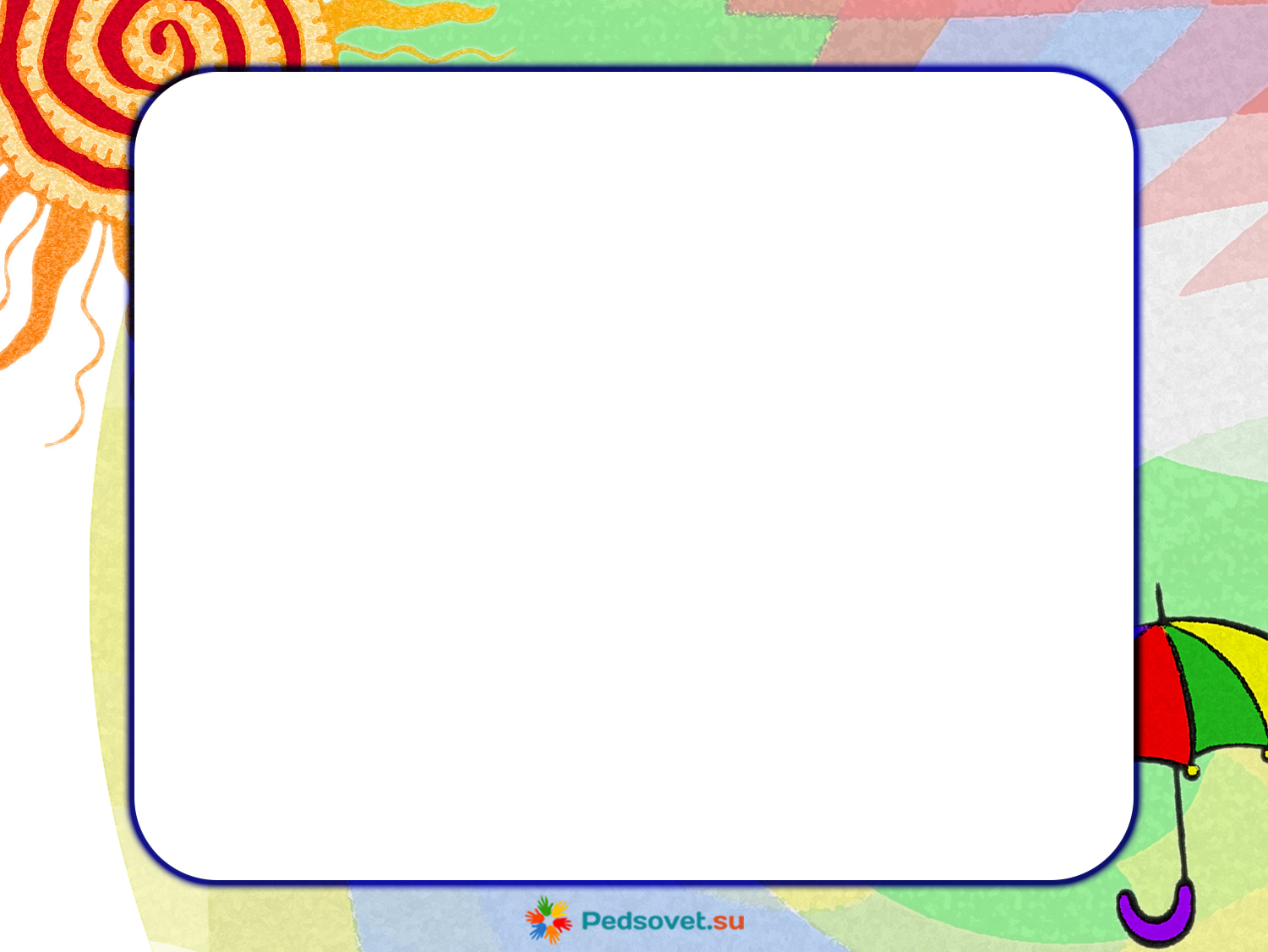 Посмотри мультфильм « Бычок – черный бочок, черные копытца»

Перейди по ссылке:   https://www.youtube.com/watch?v=gNKXS-SNctw
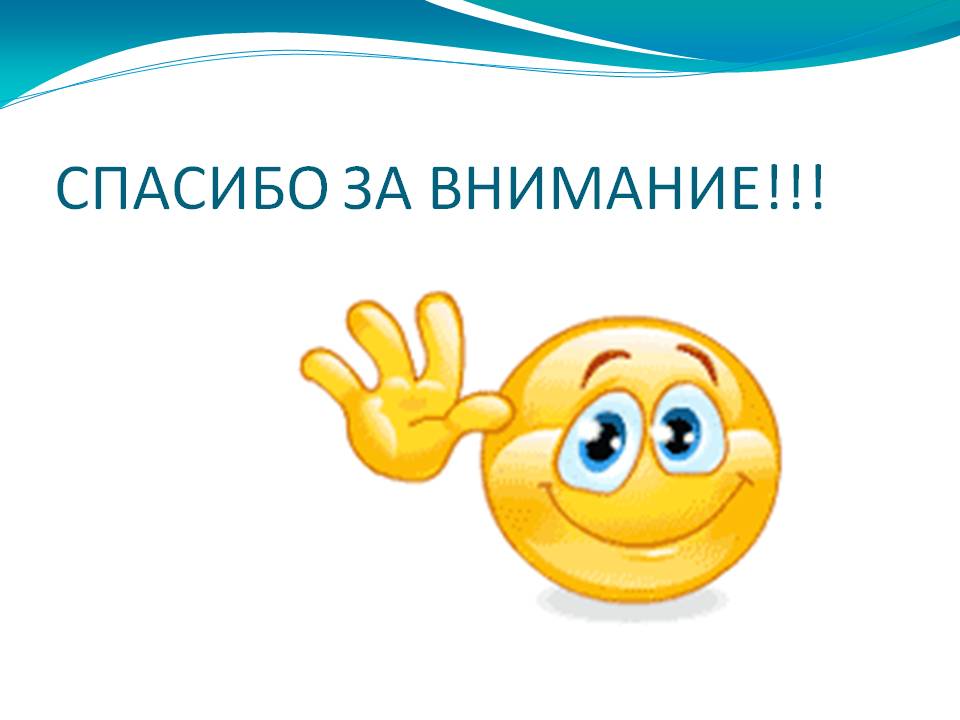 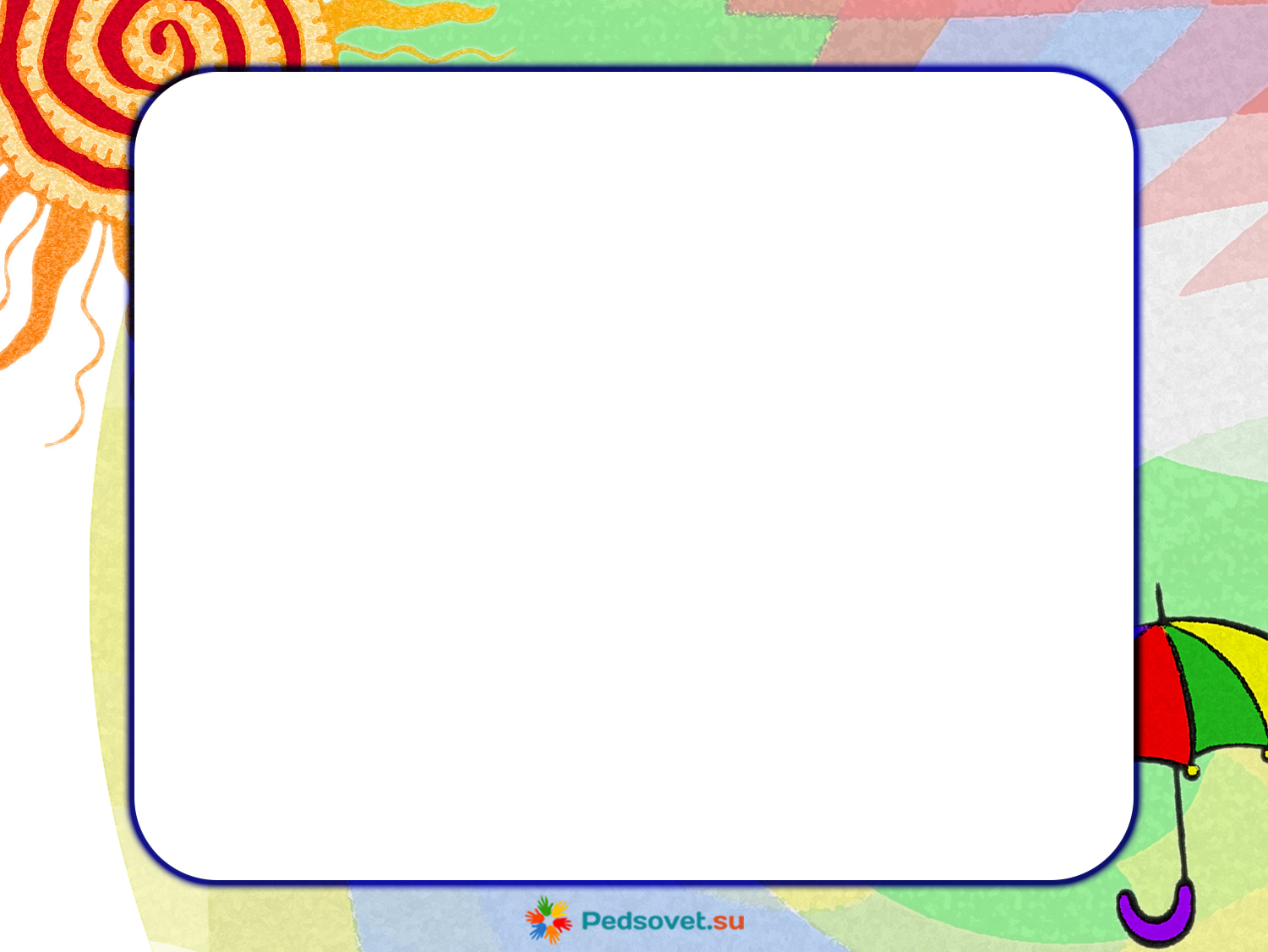 Молодец.